Listening to the continents
AFRICA
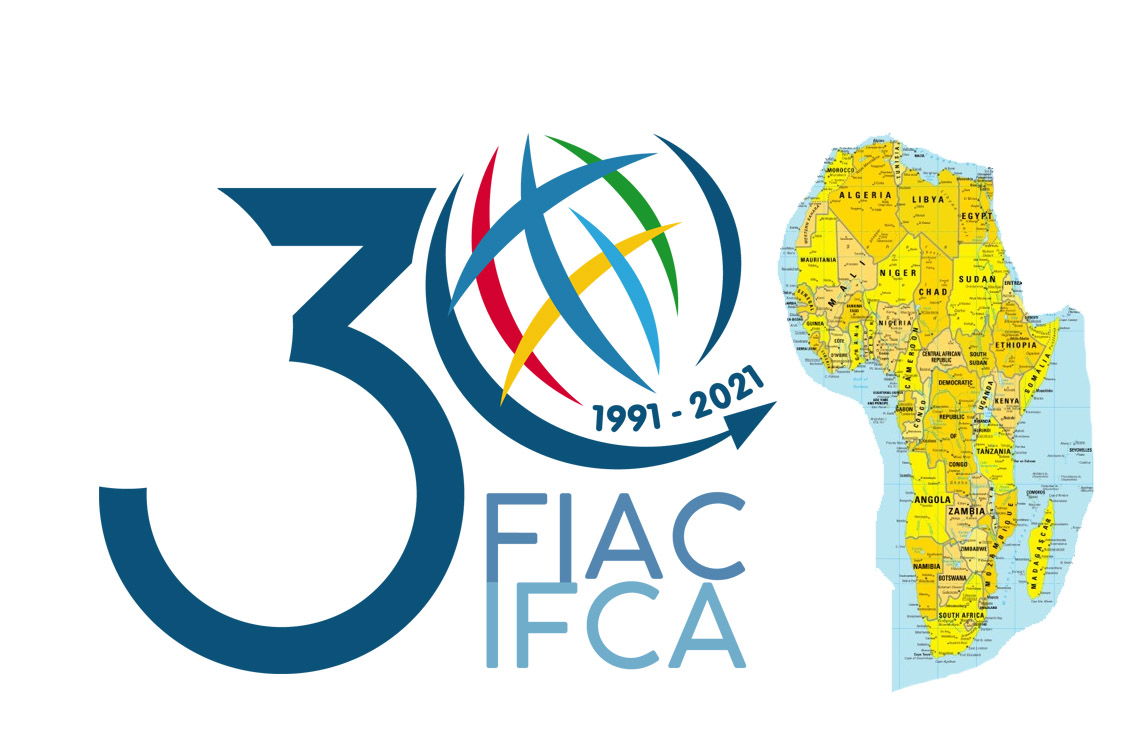 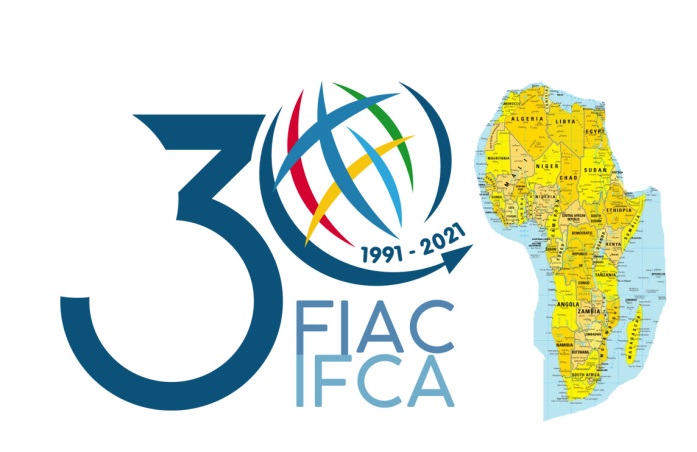 AFRICA
MEMBER COUNTRIES
Burundi
Burkina Faso
Cameroon
Ivory Coast
Congo B.
Gabon
Equatorial Guinea
Kenya
Mali
Central African Republic
Democratic Republic of Congo
Rwanda
Senegal
Sudan
Tanzania
Uganda
OBSERVER COUNTRIES
Benin
Chad
Egypt
Ghana
Niger
Nigeria
Togo
Zambia
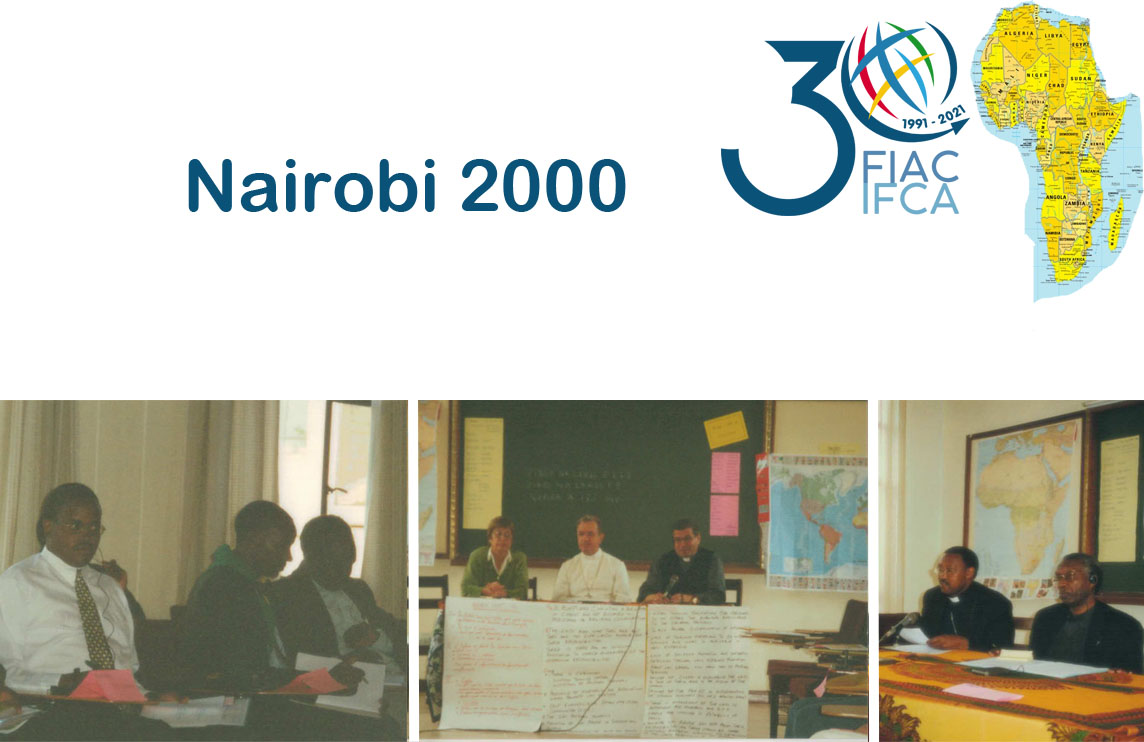 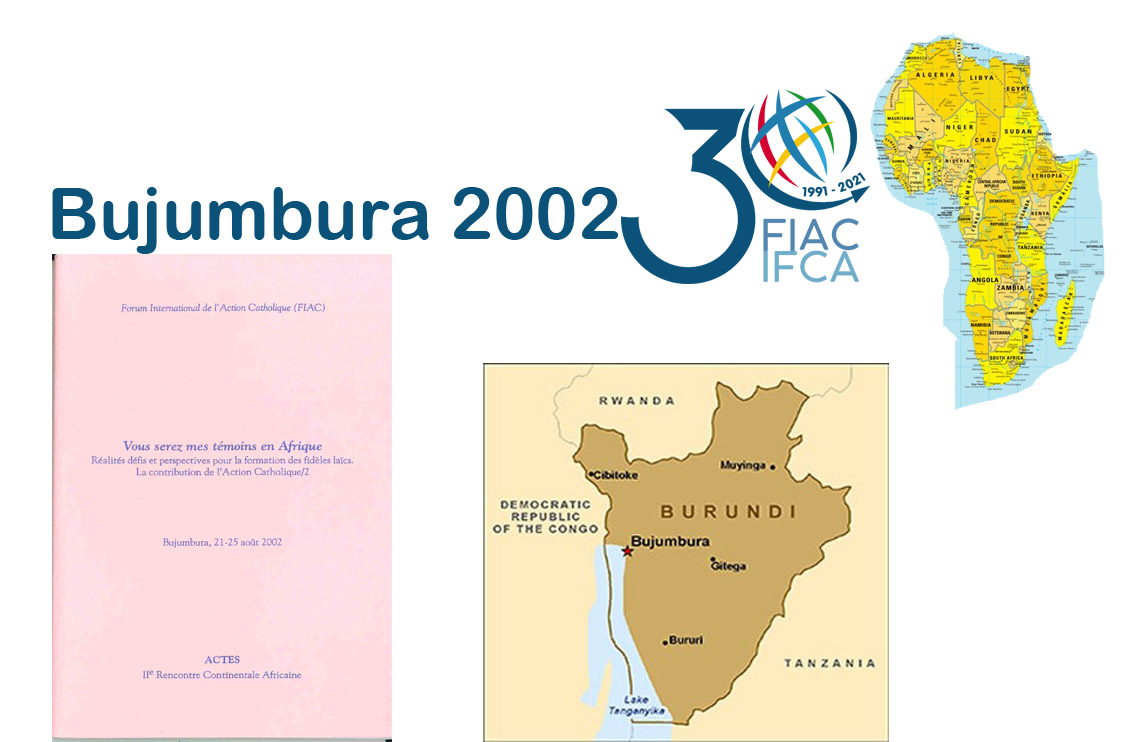 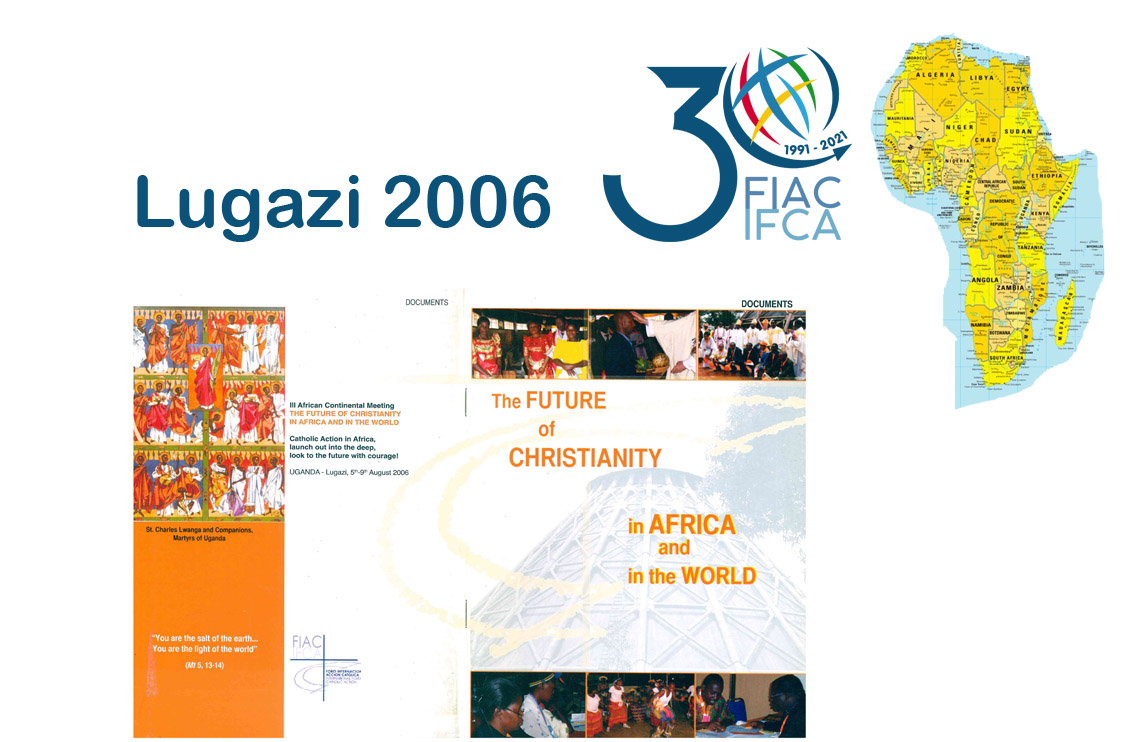 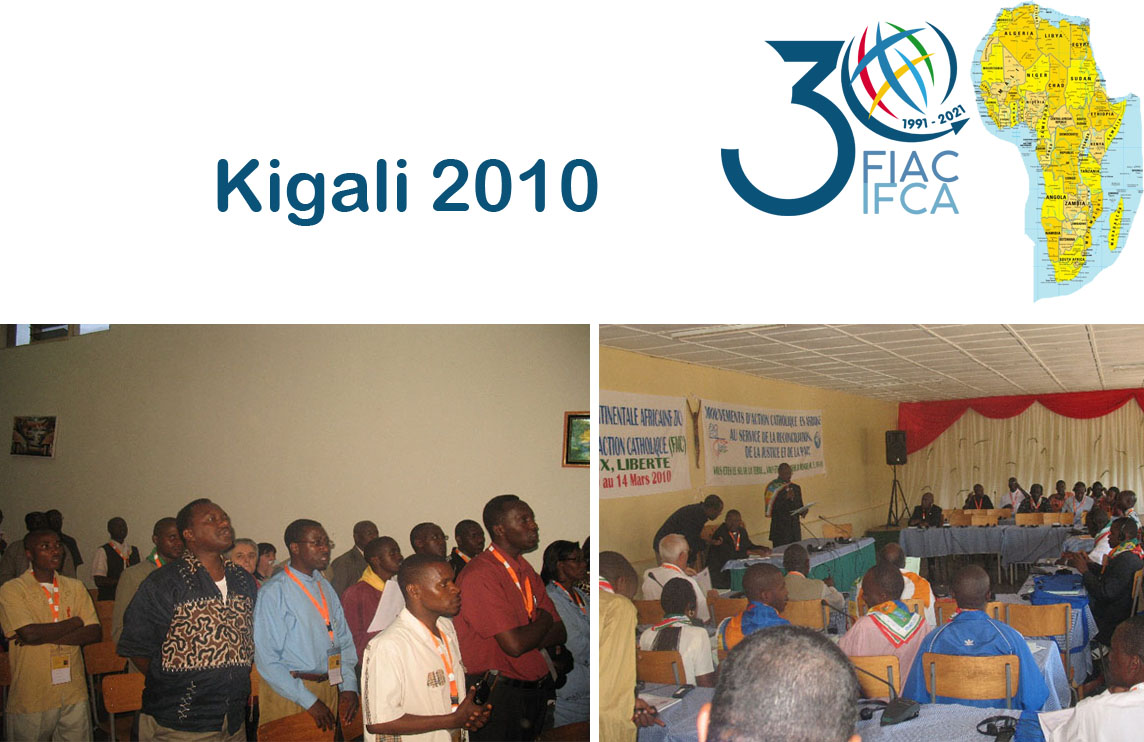 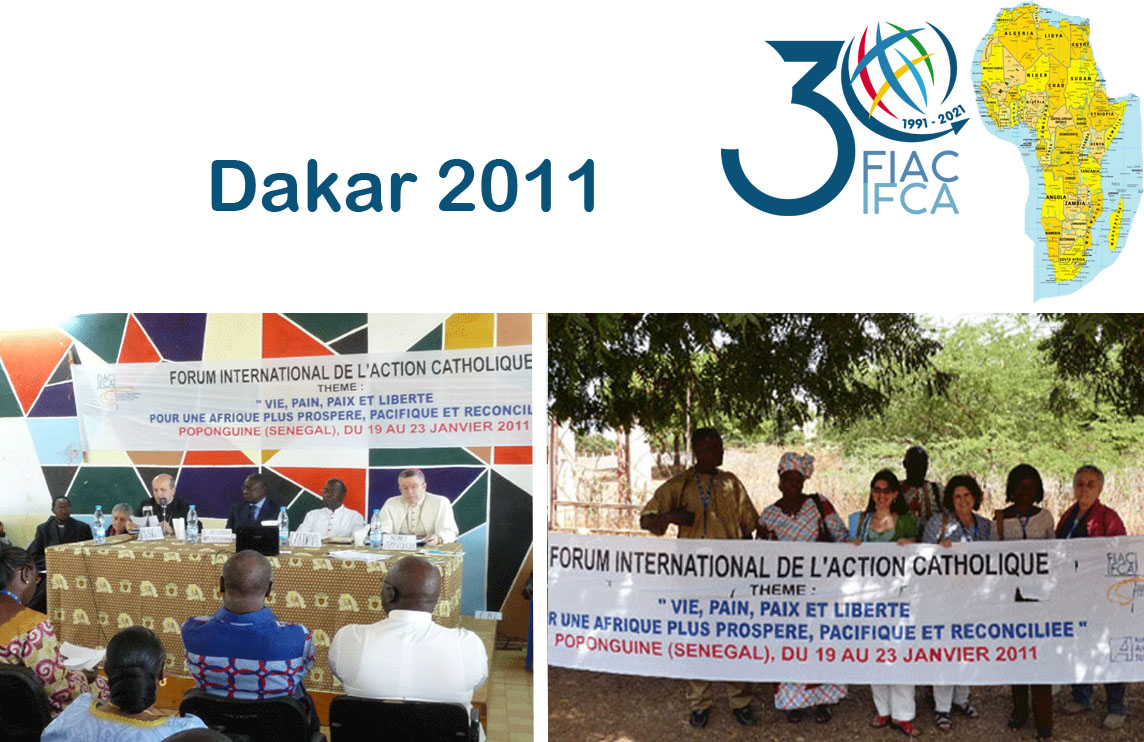 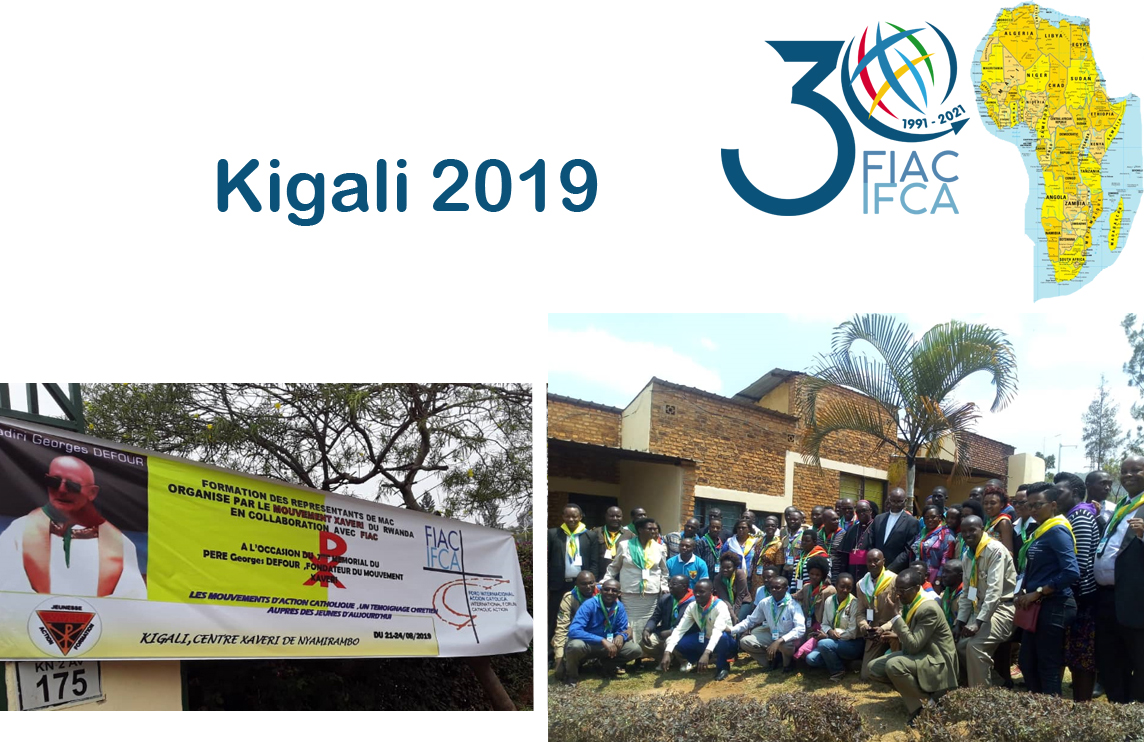 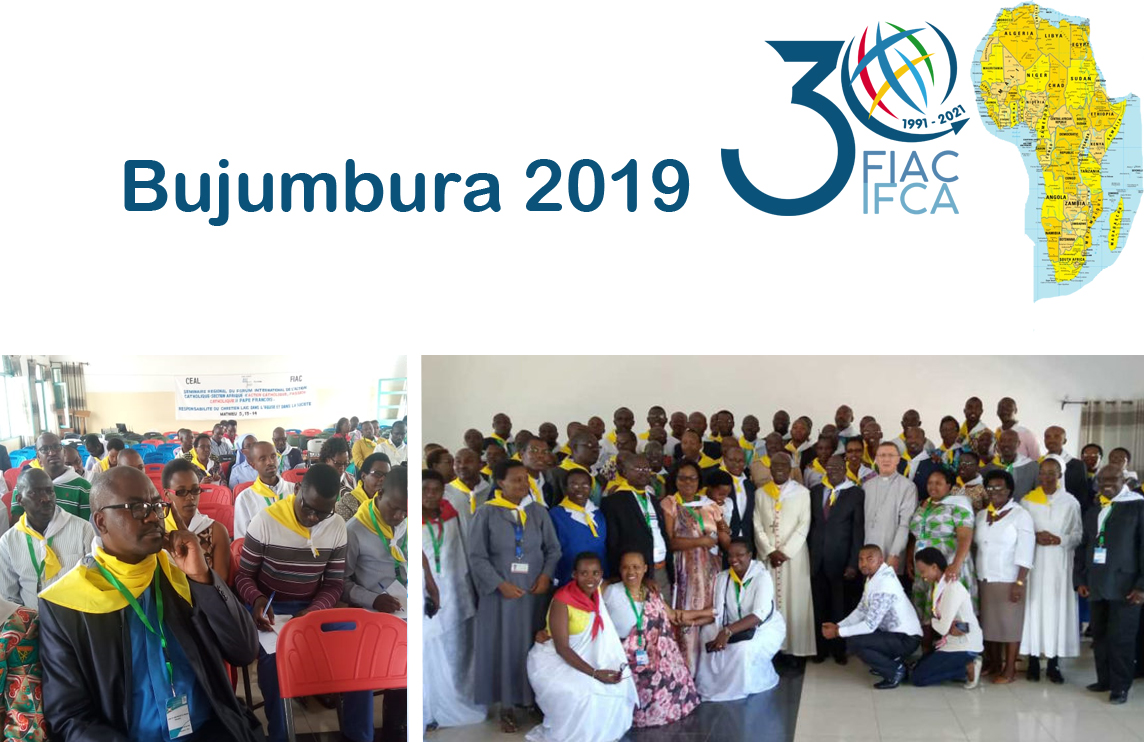 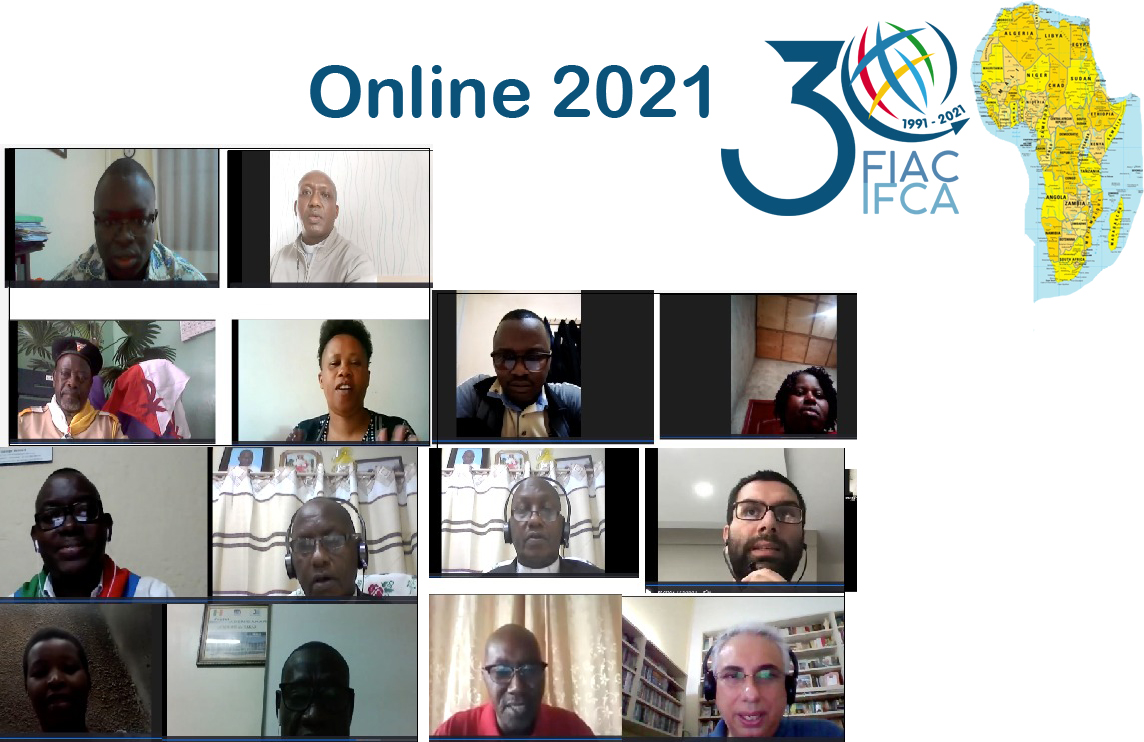 Kenya: Project for lay people’s formation (2006-2009)
Lay people – full participants in the mission of the Church in the world.
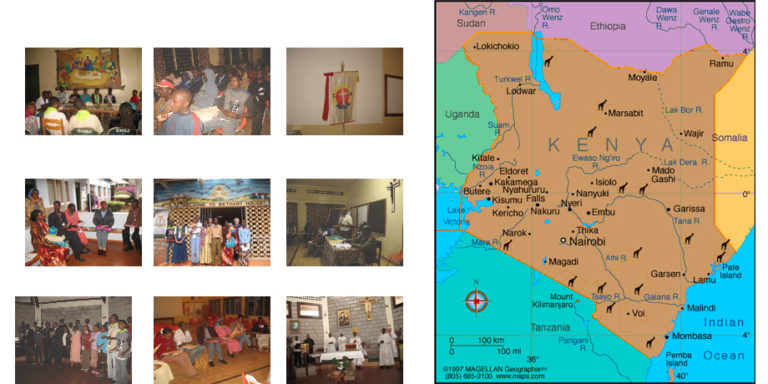 «Clubs de la paix : chemin du dialogueet de reconciliation au Burundi »
2016-2019  Projet financé par le Forum International de l’Action catholique (FIAC) et par la Conférence des Evêques Italiens (CEI – fondi 8 per mille )
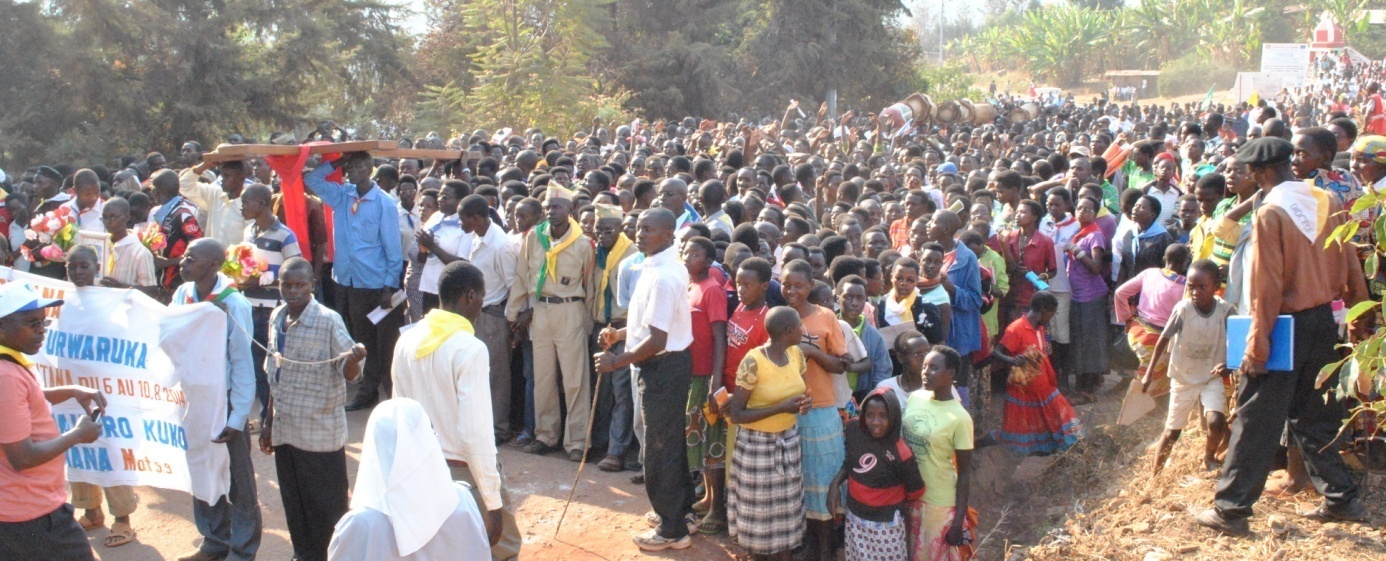 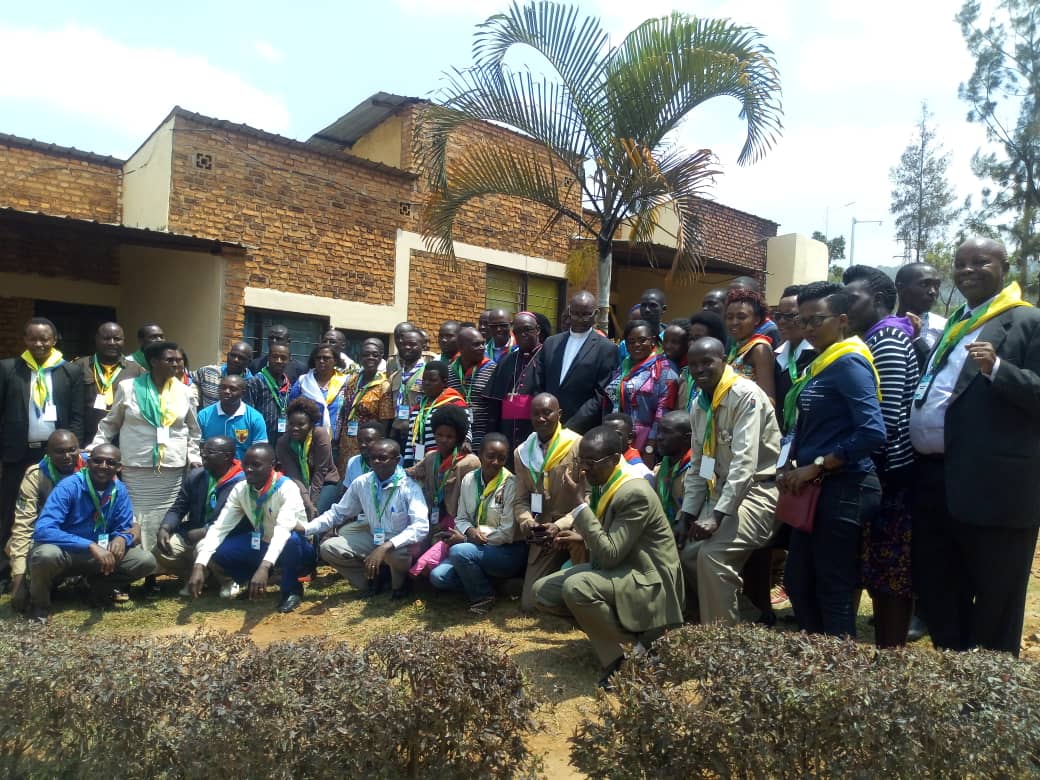